LA Mobility
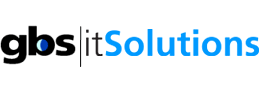 Default View
Option 1
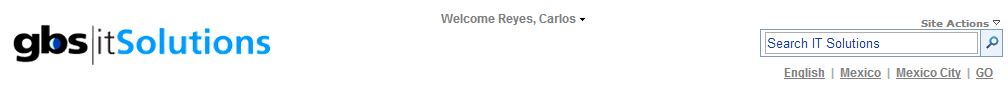 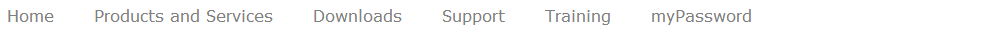 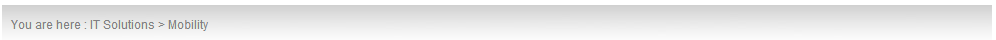 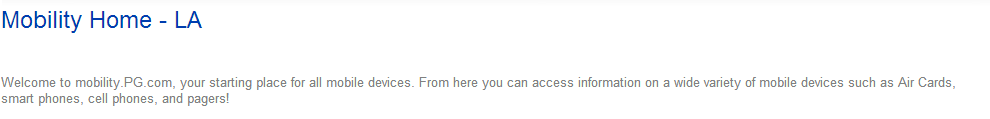 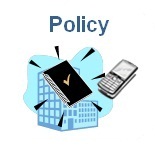 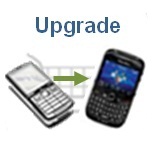 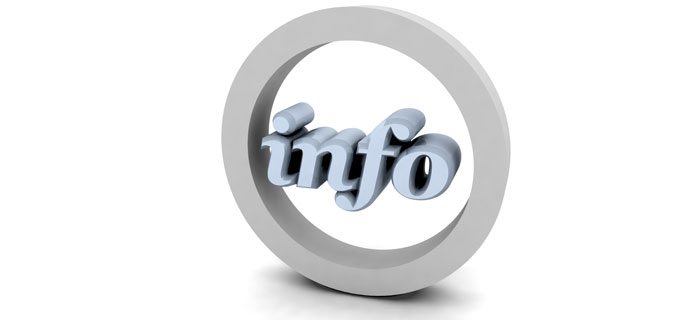 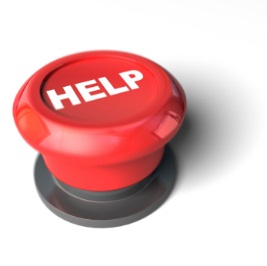 Common Tasks & Requests:

I want:
A new device or line.
International Roaming activated.
Transfer a line to an employee.
Disconnect a line
Review my personal charges
Report a STOLEN LINE!
Get Help:

I want:
Contact someone to help me.
Status of my request (ticket)
Escalate my request.
HELP with my INVOICE
View my invoice
Tips & Tricks
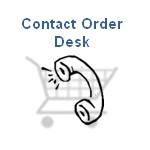 Policies:

Can I:
Apply for a mobile phone?
Get the global policies?
Get the regional policies?
Get local principles?
Devices & Country Info:

I want:
Info for devices (mobile phones, Aircards, iPhones/iPads, Blackberrys)
Coverage status per country
Other relevant country data
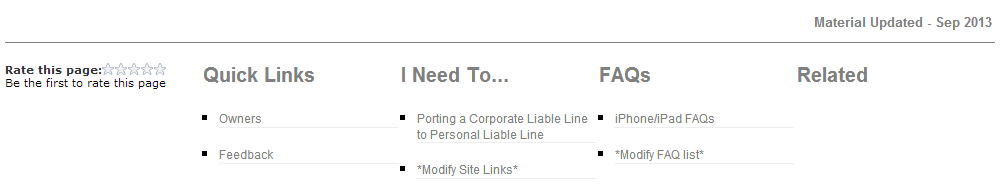 LA Mobility
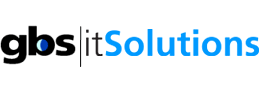 Default View
Option 2
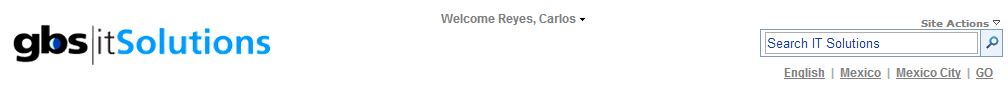 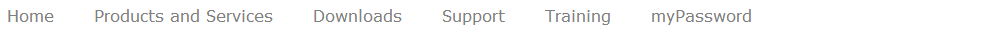 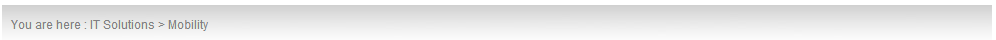 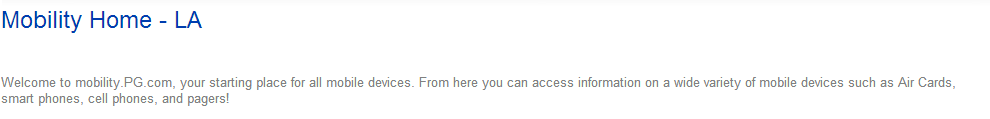 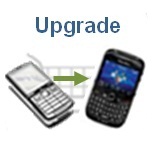 Common Tasks & Requests:

I want:
A new device or line.
International Roaming activated.
Transfer a line to an employee.
Disconnect a line
Review my personal charges
Report a STOLEN LINE!
Get Help:

I want:
Contact someone to help me.
Status of my request (ticket)
Escalate my request.
Help with my invoice
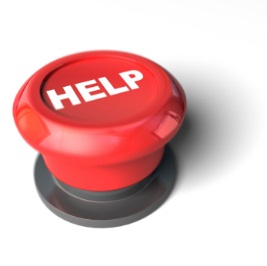 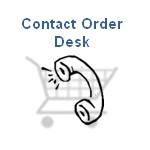 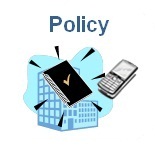 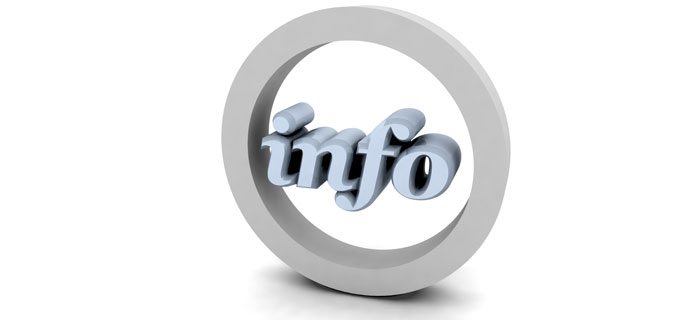 Devices & Country Info:

I want:
Info for devices (mobile phones, Aircards, iPhones/iPads, Blackberrys)
Coverage status per country
Other relevant country data
Policies:

Can I:
Apply for a mobile phone?
Get the global policies?
Get the regional policies?
Get local principles?
LA Mobility
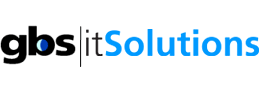 Site Navigation
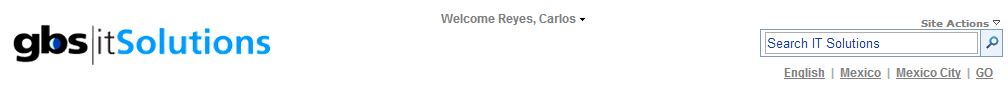 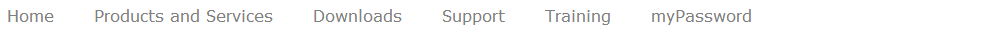 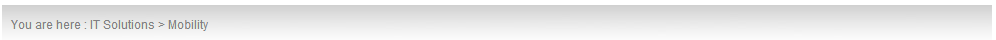 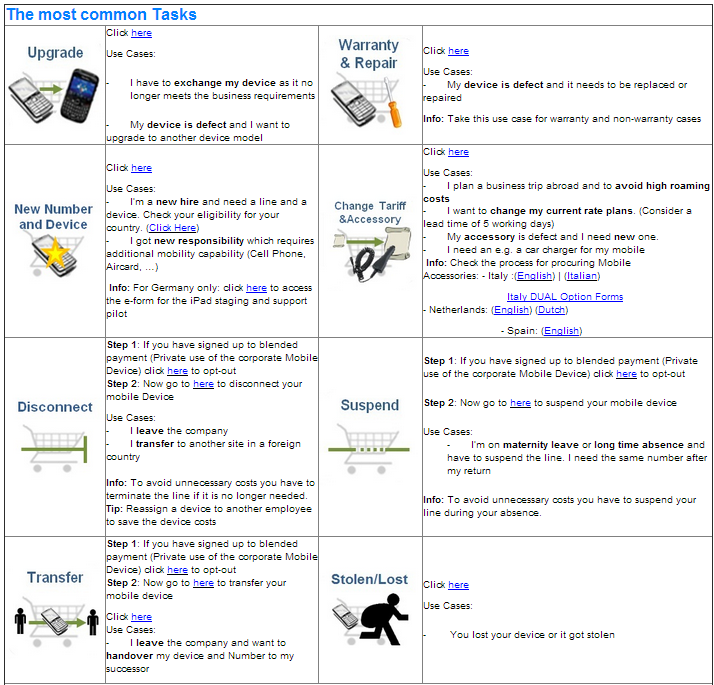 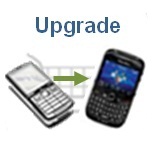 Common Tasks & Requests:

I want:
A new device or line.
International Roaming activated.
Transfer a line to an employee.
Disconnect a line
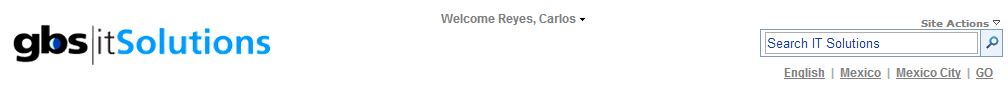 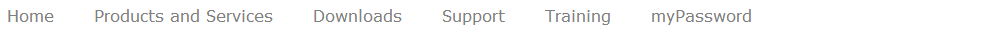 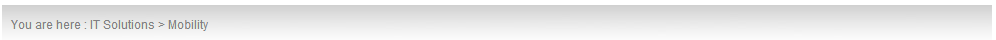 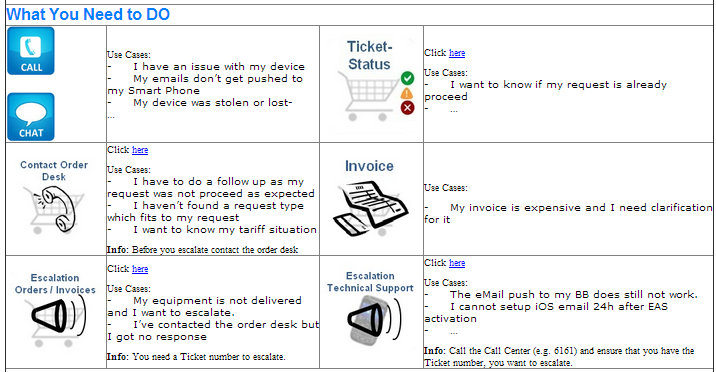 Use Cases:
My invoice is expensive and I need clarification for it.

HELP with my INVOICE
View my invoice
Tips & Tricks

Click here
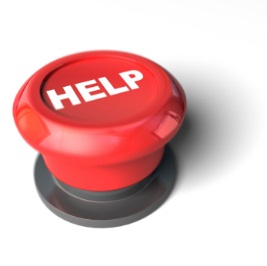 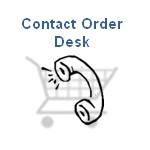 Get Help:

I want:
Contact someone to help me.
Status of my request (ticket)
Escalate my request.
Help with my invoice
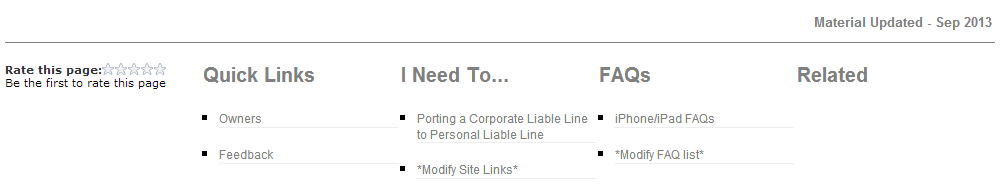 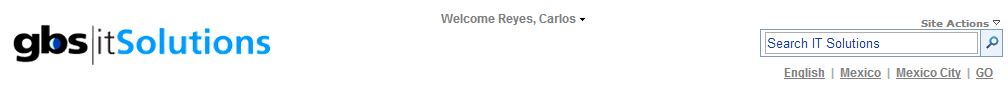 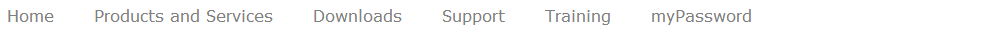 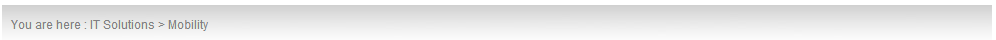 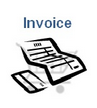 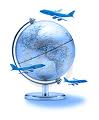 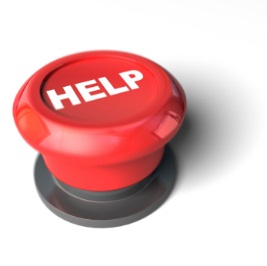 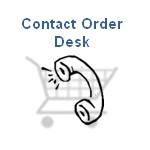 About your invoice

How to view my invoice? 
How to read my invoice?
What means all the charges that the carrier is invoicing to me?
Tips & Tricks

How can I setup a WiFi?
Which are the differences between EDGE/3G?
Which are the costs of international roaming?
Another tips & tricks that can help me on my way.
INVOICE:

My invoice is expensive and I need clarification for it.

HELP with my INVOICE
View my invoice
Tips & Tricks
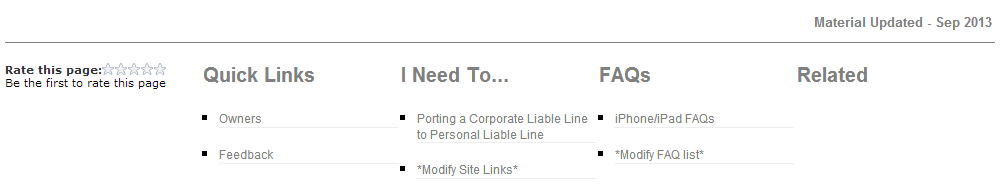 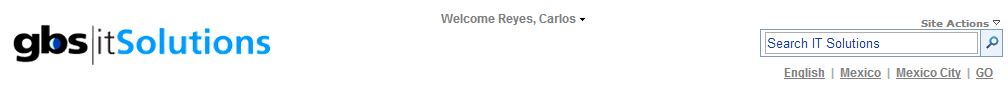 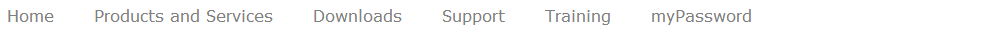 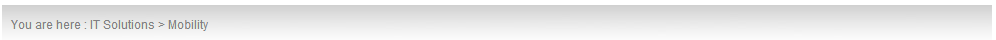 How to view and read your invoice

Click here
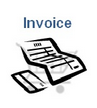 Data dictonary about charges
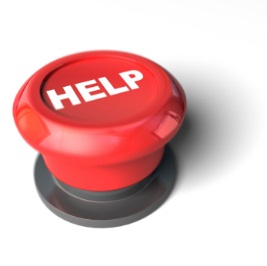 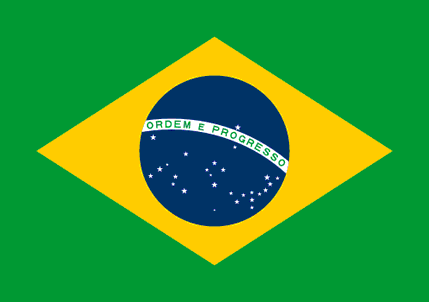 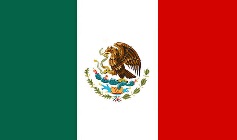 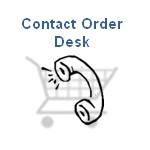 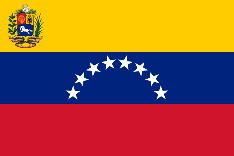 Languages:
Spanish
Languages:
Portuguese
Languages:
Spanish
About your invoice

How to view my invoice? 
How to read my invoice?
What means all the charges that the carrier is invoicing to me?
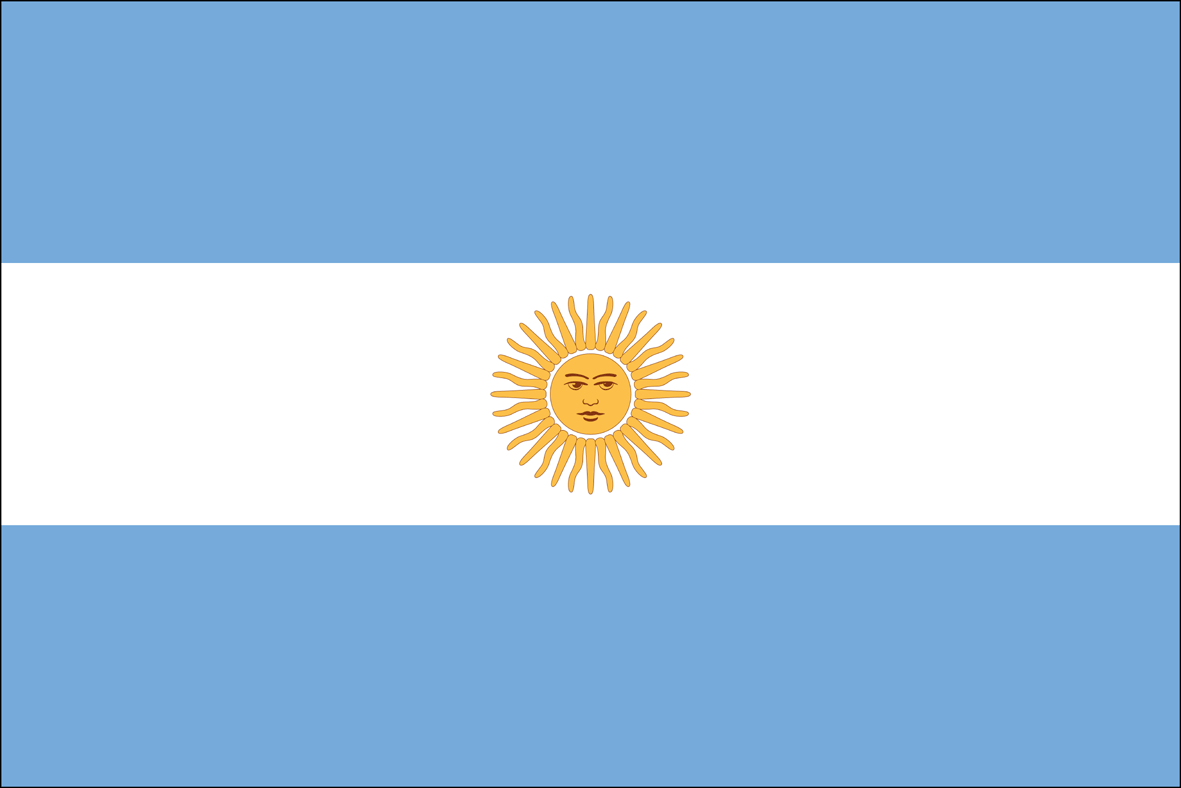 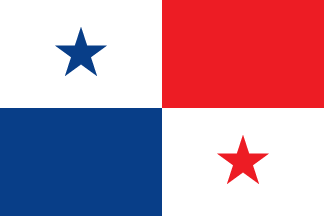 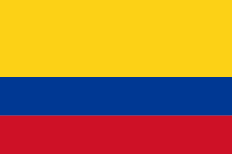 Languages:
Spanish
Languages:
Spanish
Languages:
Spanish
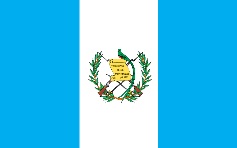 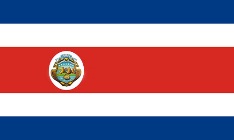 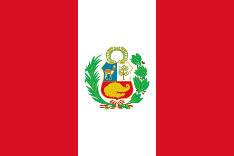 Languages:
Spanish
Languages:
Spanish
Languages:
Spanish
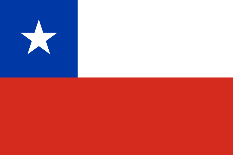 Languages:
Spanish
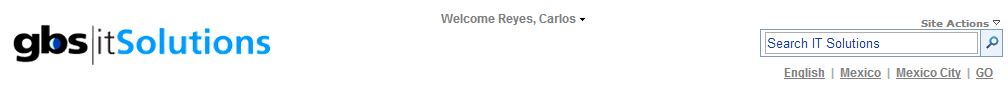 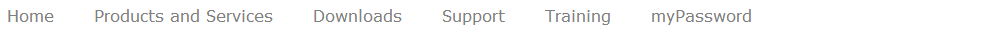 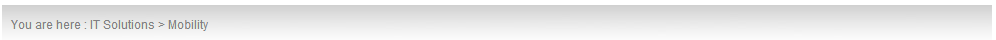 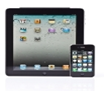 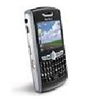 THINGS NOT TO DO
- HOW TO AVOID SURPRISE CHARGES
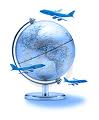 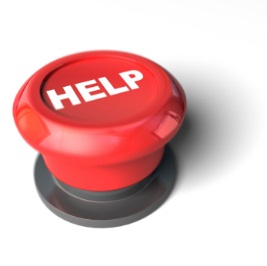 Blackberry 

How can I setup a WiFi?   Click here
Which are the costs of international roaming?   Click here
Tips & Tricks  Click here
iPad / iPhones 

How can I setup a WiFi?   Click here
How can I setup to AgileC0nnect (Only Corporate Devices & BYOM)  Click here 
Which are the costs of international roaming?   Click here
Tips & Tricks  Click here
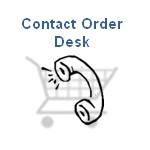 Tips & Tricks

How can I setup a WiFi?
Which are the differences between EDGE/3G?
Which are the costs of international roaming?
Another tips & tricks that can help me on my way.
FAQ
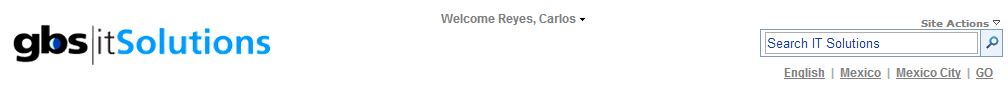 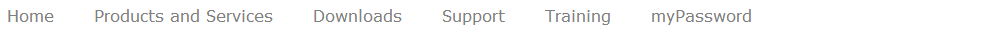 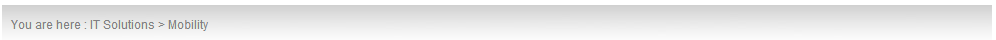 Read the Mobility policy to find out for which device you are eligible and what are the usage principles
What you need to know
Global Policy  here
Regional Policy  here
Local Principles
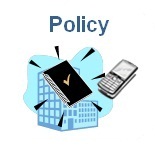 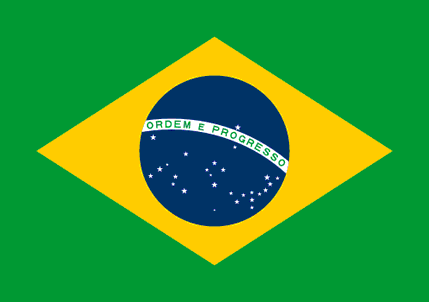 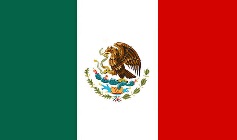 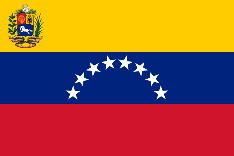 Languages:
Spanish
Languages:
Portuguese
Languages:
Spanish
Policies:

Can I:
Apply for a mobile phone?
Get the global policies?
Get the regional policies?
Get local principles?
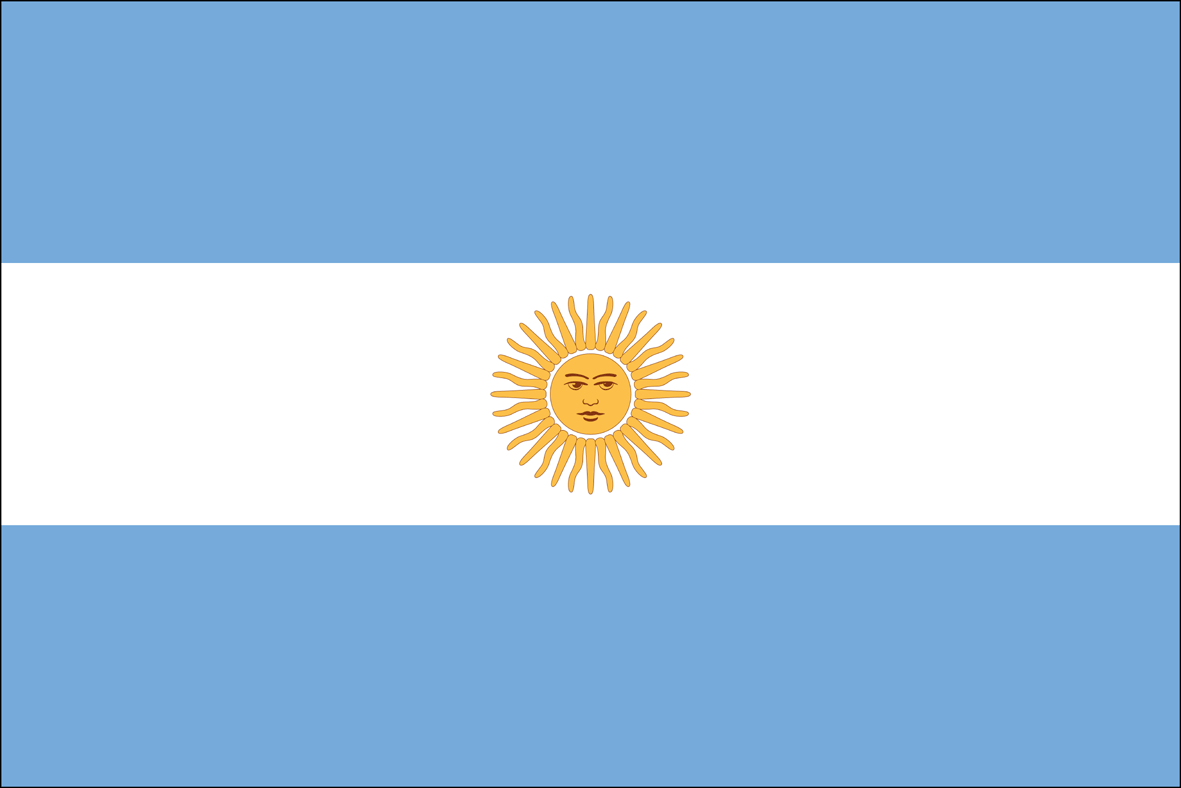 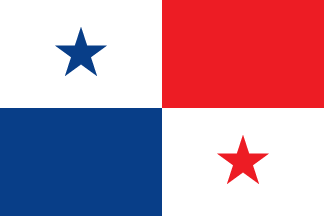 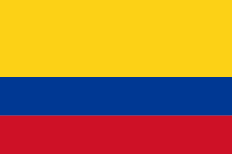 Languages:
Spanish
Languages:
Spanish
Languages:
Spanish
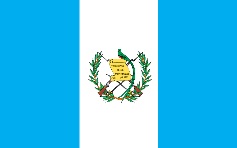 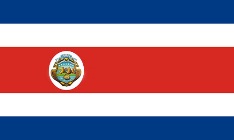 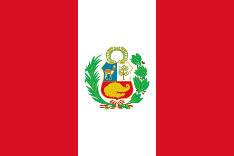 Languages:
Spanish
Languages:
Spanish
Languages:
Spanish
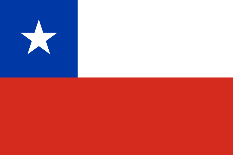 Languages:
Spanish
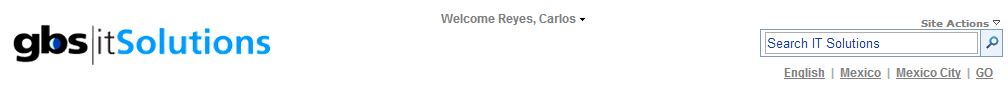 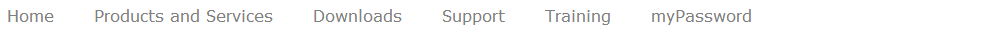 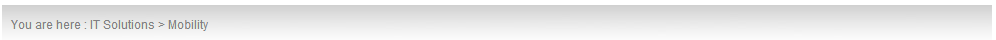 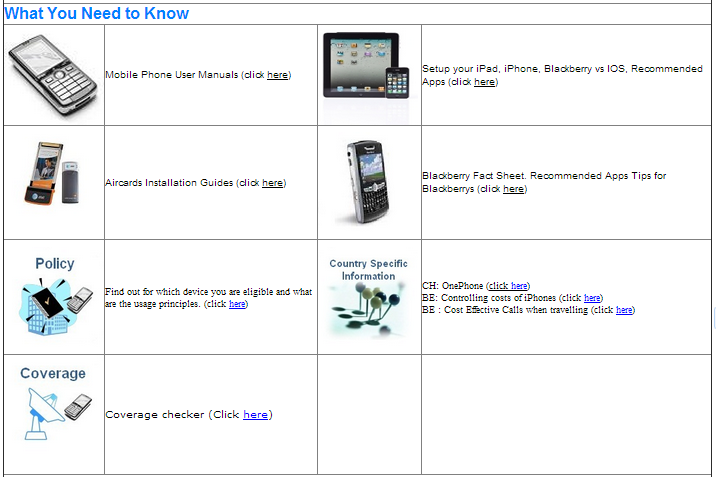 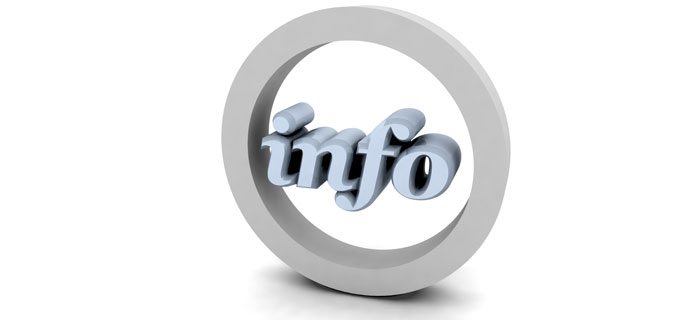 Devices & Country Info:

I want:
Info for devices (mobile phones, Aircards, iPhones/iPads, Blackberrys)
Coverage status per country
Other relevant country data